Plantilla BUSINESS MODEL CANVAS
FECHA: Enero 23
ITERACIÓN: 1
PROYECTO: vivero residencial
Propuesta de valor
En la decoración de las macetas y la selección de plantas adecuadas a espacios pequeños.

Rediseño de las macetas.
Catalogo selecto de plantas de ornato
Relaciones con clientes
A  través de un sitio Web, donde se le ofrezca, novedades o servicios
Socios clave

Viveros en el estado

Zonas rurales.

Trabajadores en el área de jardines
Segmentos de clientes +
“Primeros adoptantes”

Zonas residenciales que cuentan con espacios reducidos.

Comercios como restaurantes, hoteles, cafeterías, etc.
Actividades clave
Enfocar hacia plantas de ornato y macetas diseñadas para espacios pequeños
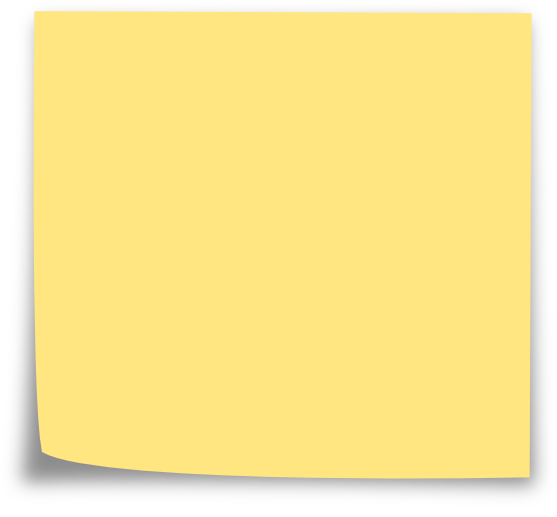 Post-it
Recursos clave
 Las macetas con un diseño diferente.
Las plantas, tierra, abonos. Y un espacio para el almacenaje
Canales
las redes sociales, vía telefónica o algún punto de venta especifico. 
Las redes sociales, teléfono para promoción
Fuentes de ingresos
Crédito financiero.
Socios inversionistas
Estructura de costos

Los insumos, la producción y el mantenimiento inicial, el servicio de entrega.